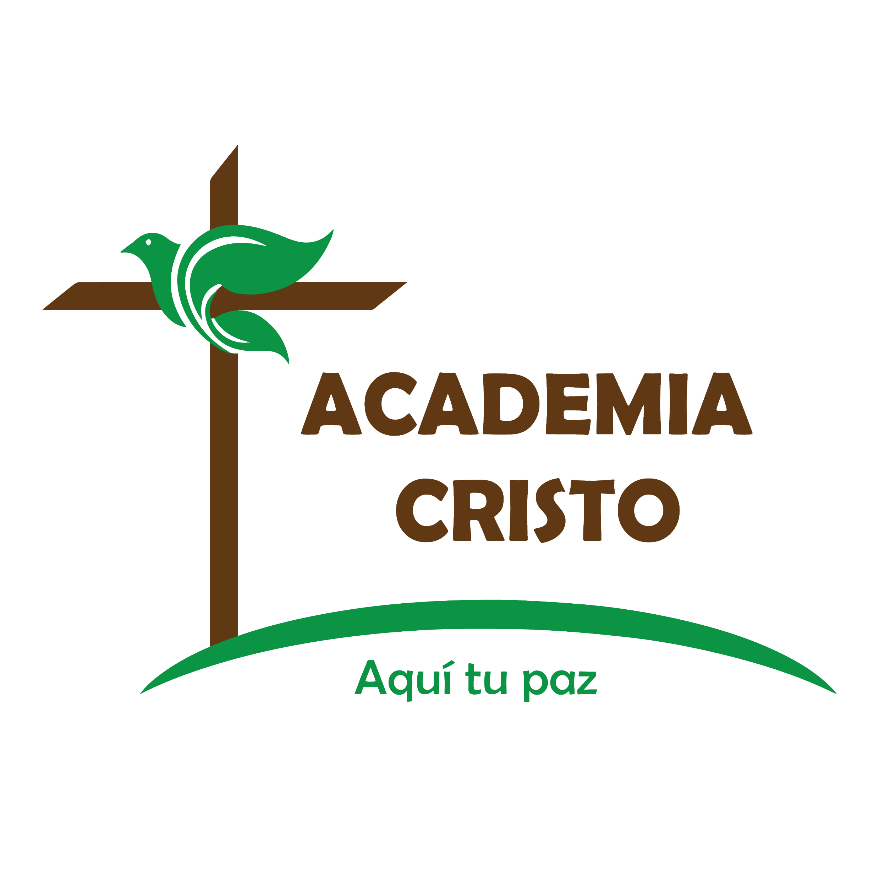 La Palabra Crece- Discípulo
Lección 8
Academia Cristo les Pide que:
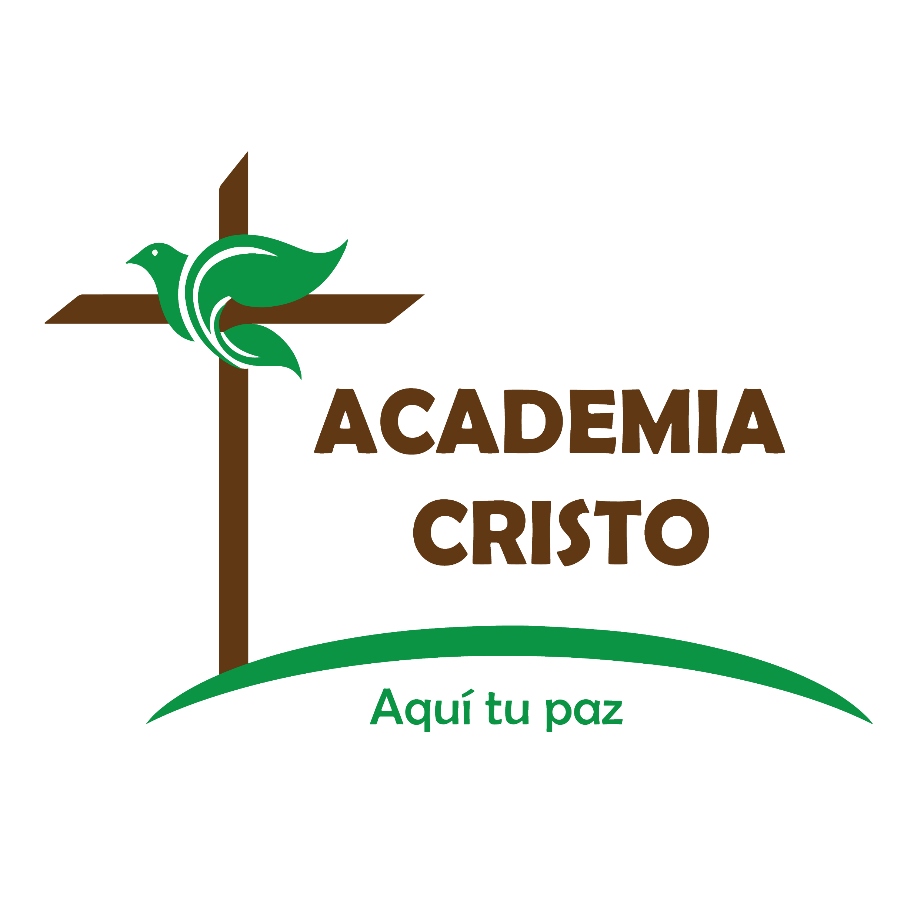 Mostremos respeto...
... llegando preparados
... siendo puntuales
... a los profesores que nos sirven
... a los compañeros en clase
... en el grupo de WhatsApp
La Palabra Crece- Discípulo #8
Lección 8
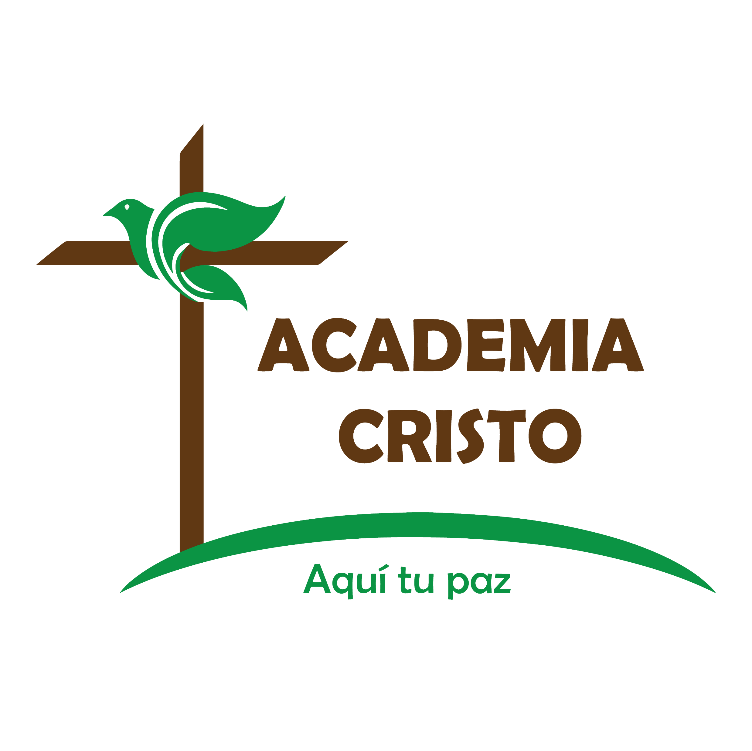 Hábito 5: 
Escuchar a Jesús
Favor de desactivar los micrófonos cuando no está hablando para que todos puedan oír al que habla claramente.
Uno por uno cada persona saluda a sus compañeros.
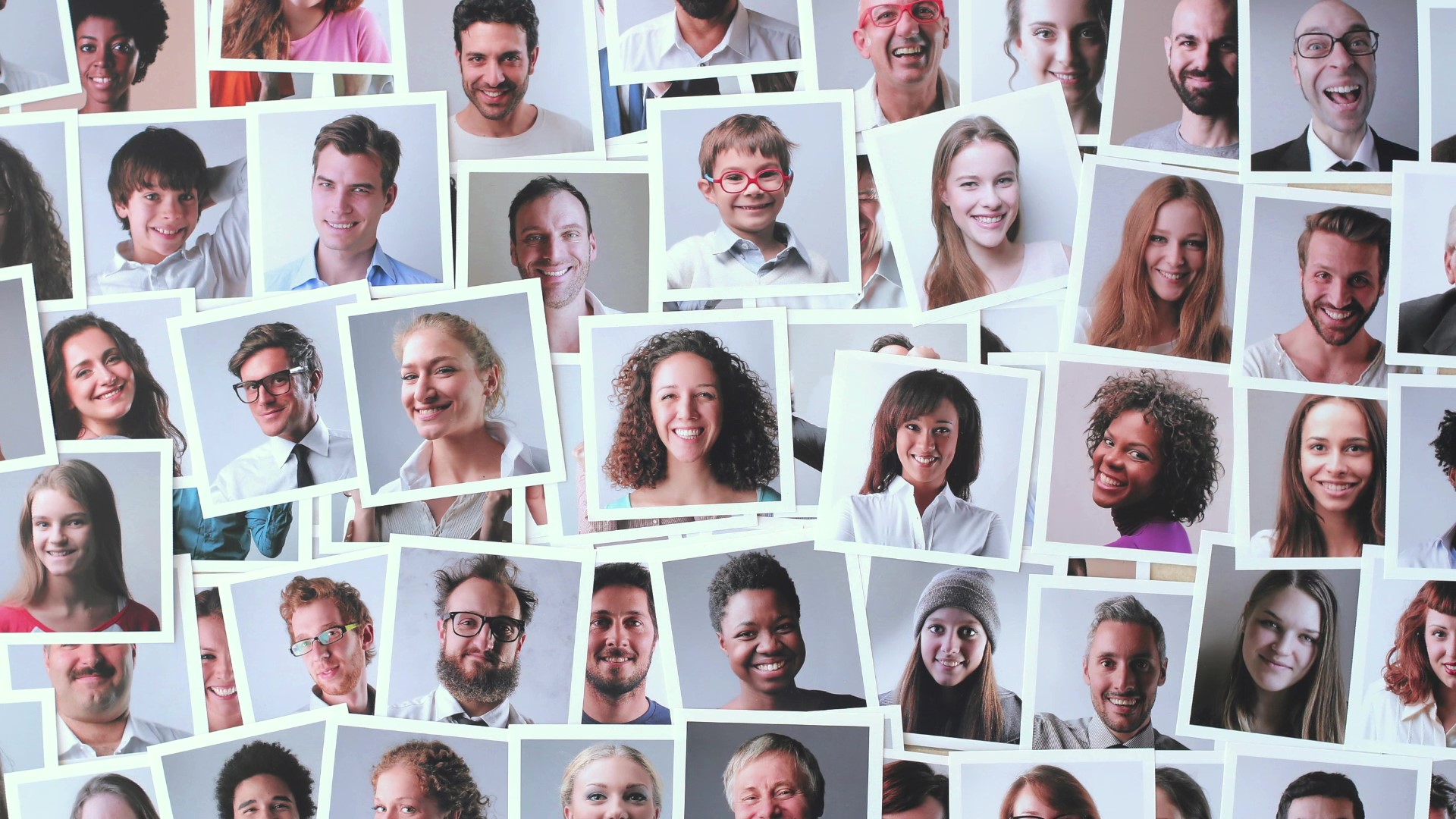 La Palabra Crece- Discípulo #8
Oración de apertura
La Palabra Crece- Discípulo #8
Revisemos el video: la pregunta formulada en el grupo
Tomemos nota de lo que Jesús dice aquí, que hay una cosa necesaria. Jesús le da la mayor importancia a recibir las buenas noticias de él.
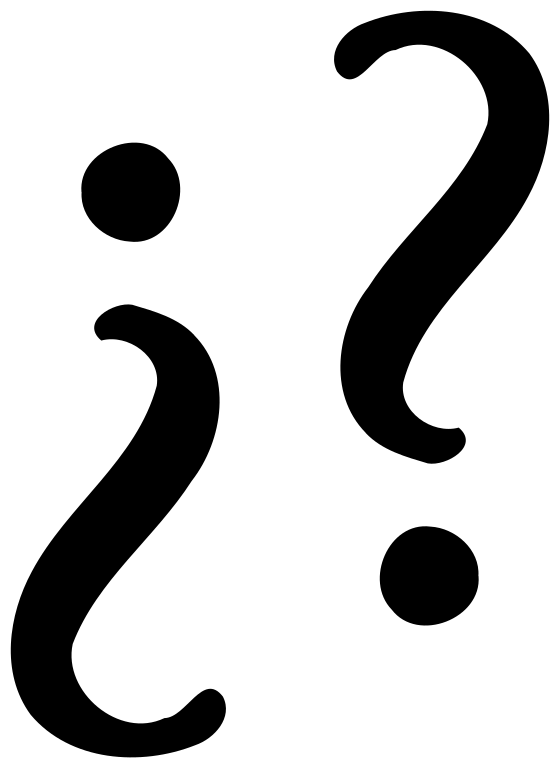 La Palabra Crece- Discípulo #8
This Photo by Unknown Author is licensed under CC BY-SA
Lo único que se necesita
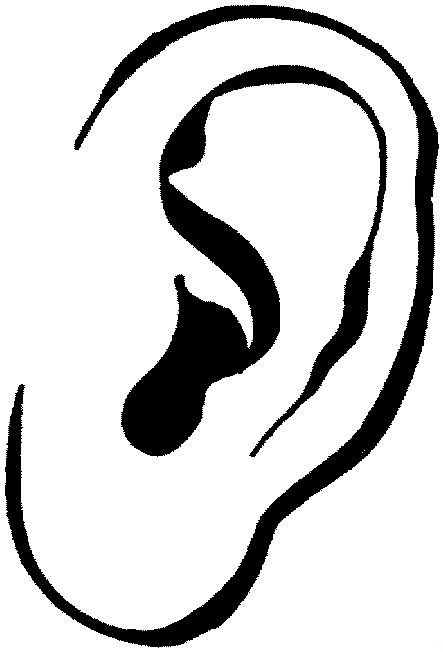 La Palabra Crece- Discípulo #8
This Photo by Unknown Author is licensed under CC BY-SA-NC
La inmersión profunda en el tema-Escuchar a Jesús
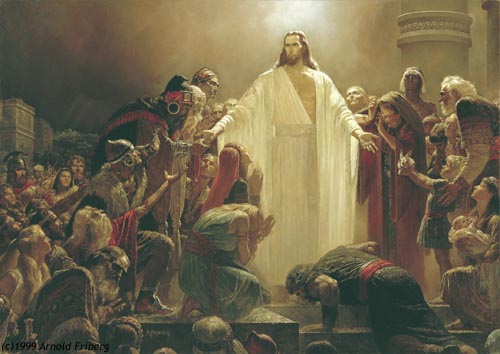 La Palabra Crece- Discípulo #8
This Photo by Unknown Author is licensed under CC BY
La noche de ese mismo día, el primero de la semana, los discípulos estaban reunidos a puerta cerrada en un lugar, por miedo a los judíos. En eso llegó Jesús, se puso en medio y les dijo: «La paz sea con ustedes.» 20 Y mientras les decía esto, les mostró sus manos y su costado. Y los discípulos se regocijaron al ver al Señor.
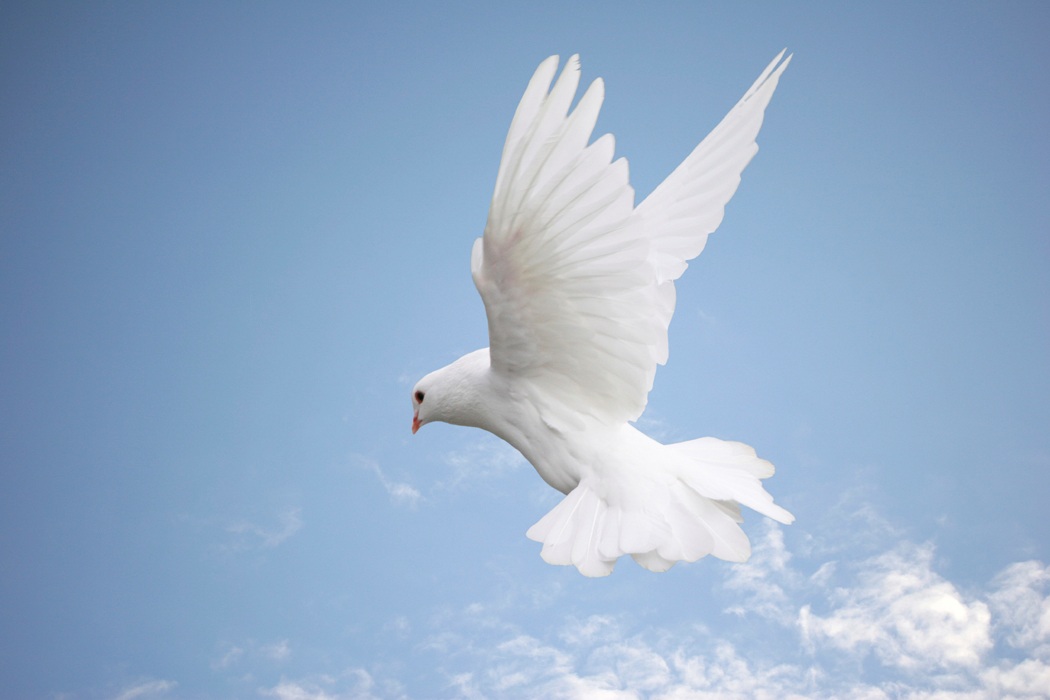 La Palabra Crece- Discípulo #8
This Photo by Unknown Author is licensed under CC BY-NC-ND
21 Entonces Jesús les dijo una vez más: «La paz sea con ustedes. Así como el Padre me envió, también yo los envío a ustedes.» 22 Y habiendo dicho esto, sopló y les dijo: «Reciban el Espíritu Santo. 23 A quienes ustedes perdonen los pecados, les serán perdonados; y a quienes no se los perdonen, no les serán perdonados.»
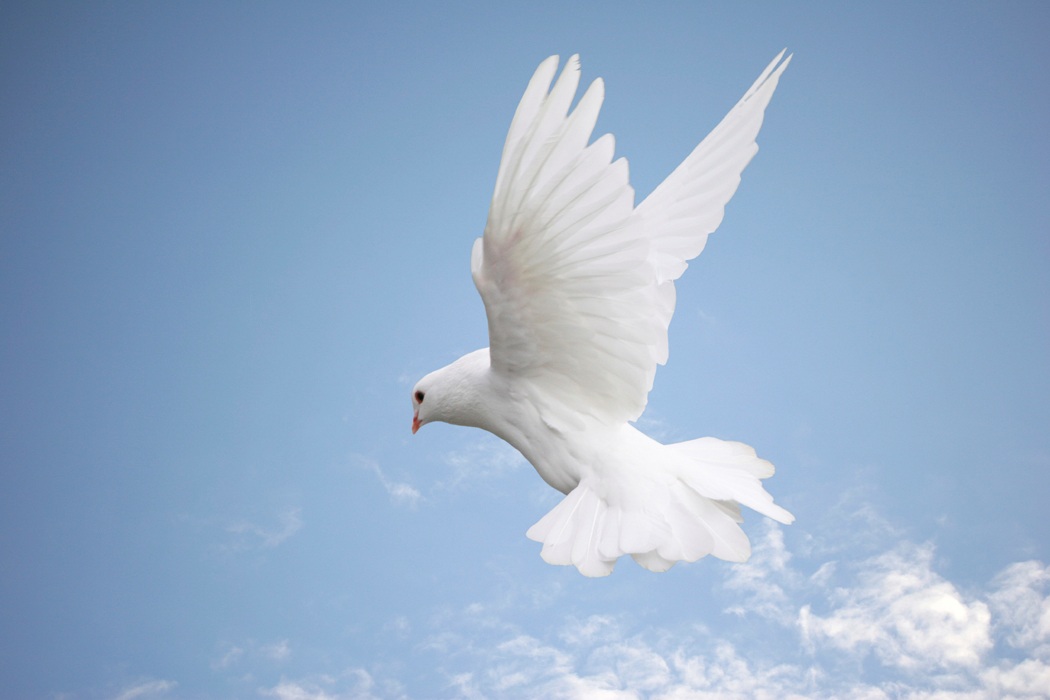 La Palabra Crece- Discípulo #8
This Photo by Unknown Author is licensed under CC BY-NC-ND
¿Cómo se sintieron los discípulos al comienzo de esta historia?
Tenían miedo, así que tenían las puertas cerradas. Jesús se había levantado esa mañana pero había un persistente temor causado por la duda (ver Lucas 24:37).
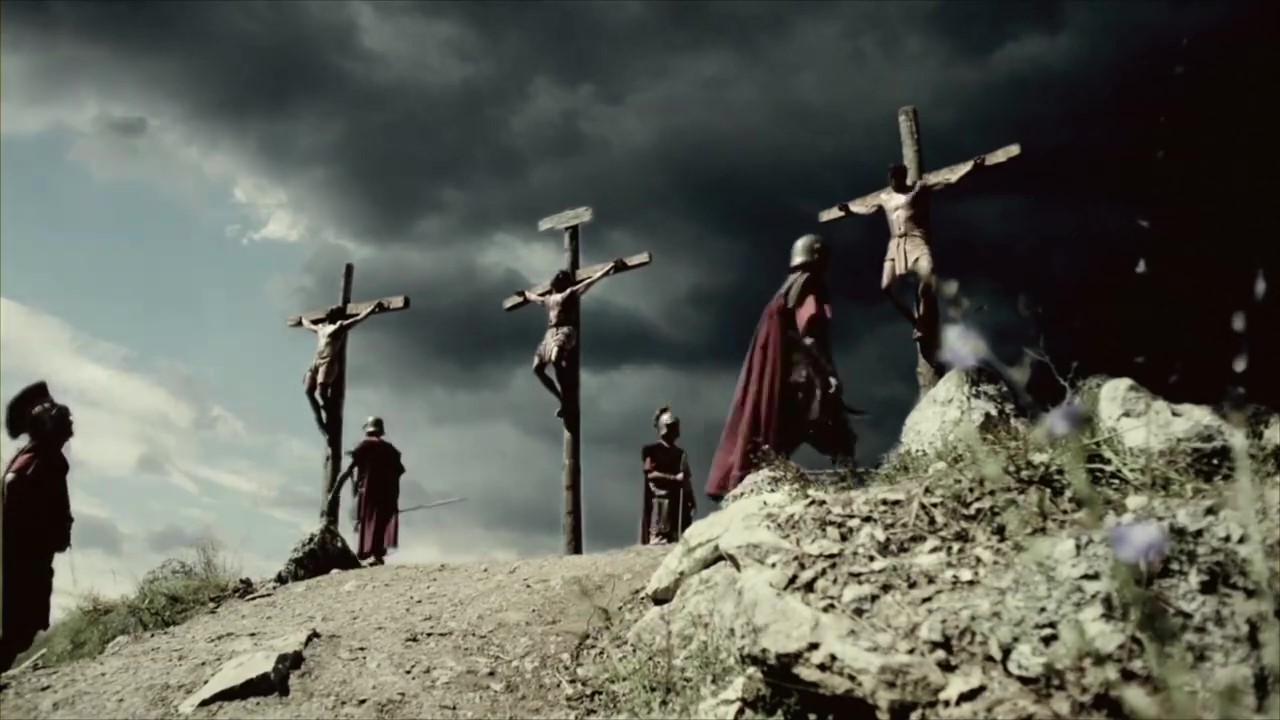 La Palabra Crece- Discípulo #8
¿Cuál fue el efecto de Jesús “soplando sobre sus discípulos”?
Probablemente los hizo sentir mejor, pero aún más importante es que el pasaje conecta la respiración de Jesús con ellos recibiendo el Espíritu Santo. Ellos fueron capacitados para anunciar el perdón de los pecados (versículo 23).
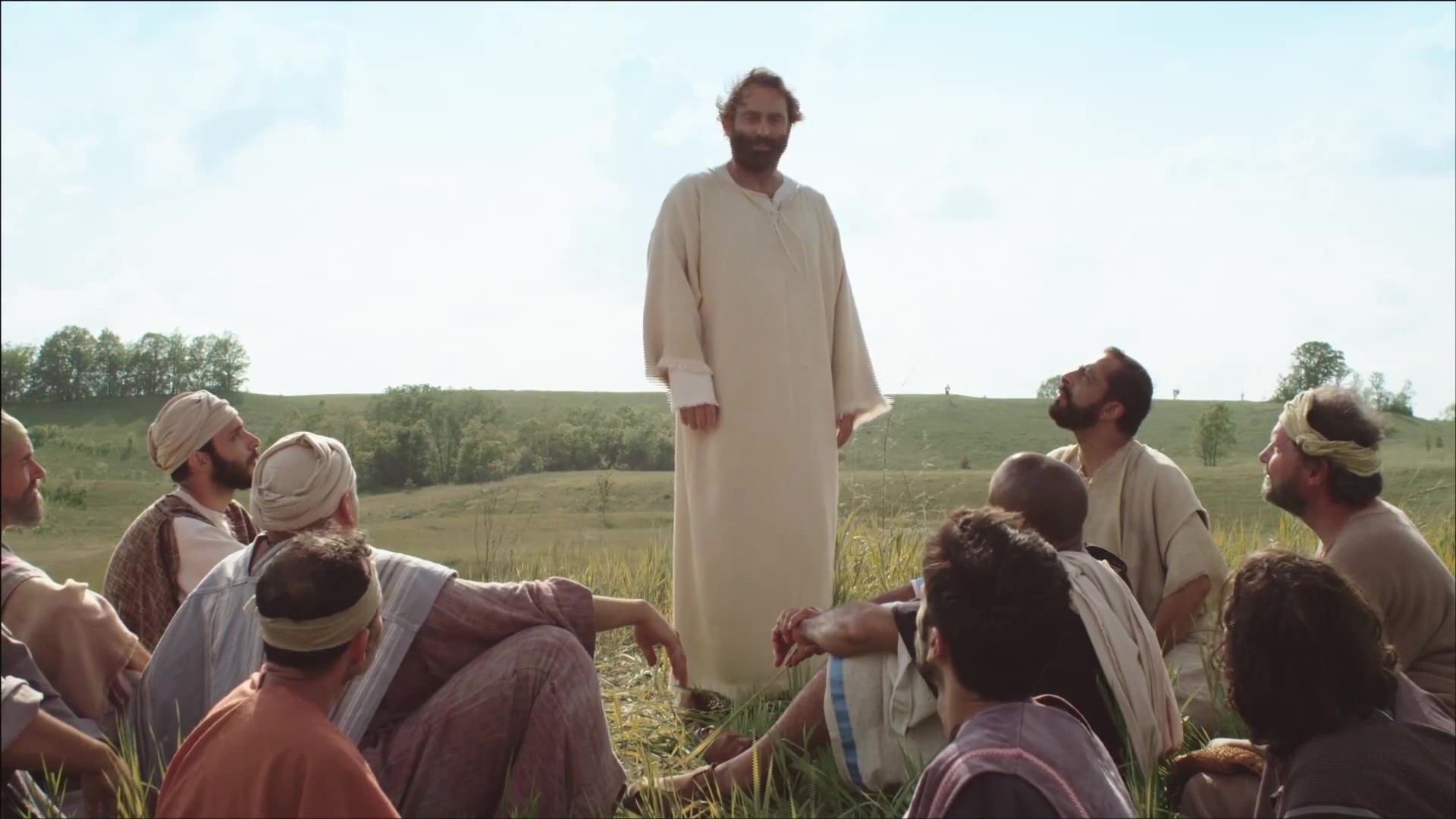 La Palabra Crece- Discípulo #8
Al final de esta misma sección de las Escrituras, Jesús habla de nosotros (versículo 29). Entonces el escritor del Evangelio (Juan) nos habla (versículo 31)
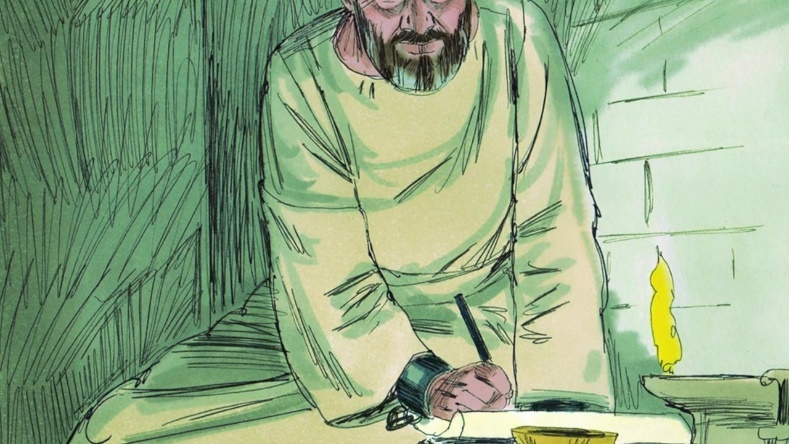 La Palabra Crece- Discípulo #8
Juan 20:29-31
Jesús le dijo: «Tomás, has creído porque me has visto. Bienaventurados los que no vieron y creyeron.»
30 Jesús hizo muchas otras señales en presencia de sus discípulos, las cuales no están escritas en este libro. 31 Pero éstas se han escrito para que ustedes crean que Jesús es el Cristo, el Hijo de Dios, y para que al creer, tengan vida en su nombre.
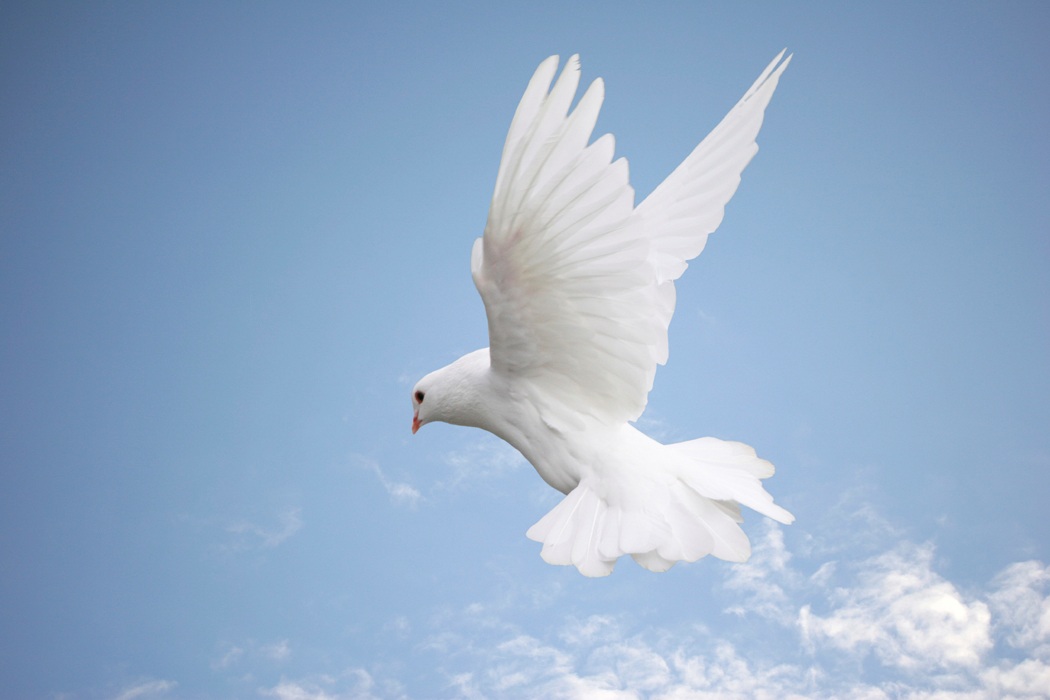 La Palabra Crece- Discípulo #8
This Photo by Unknown Author is licensed under CC BY-NC-ND
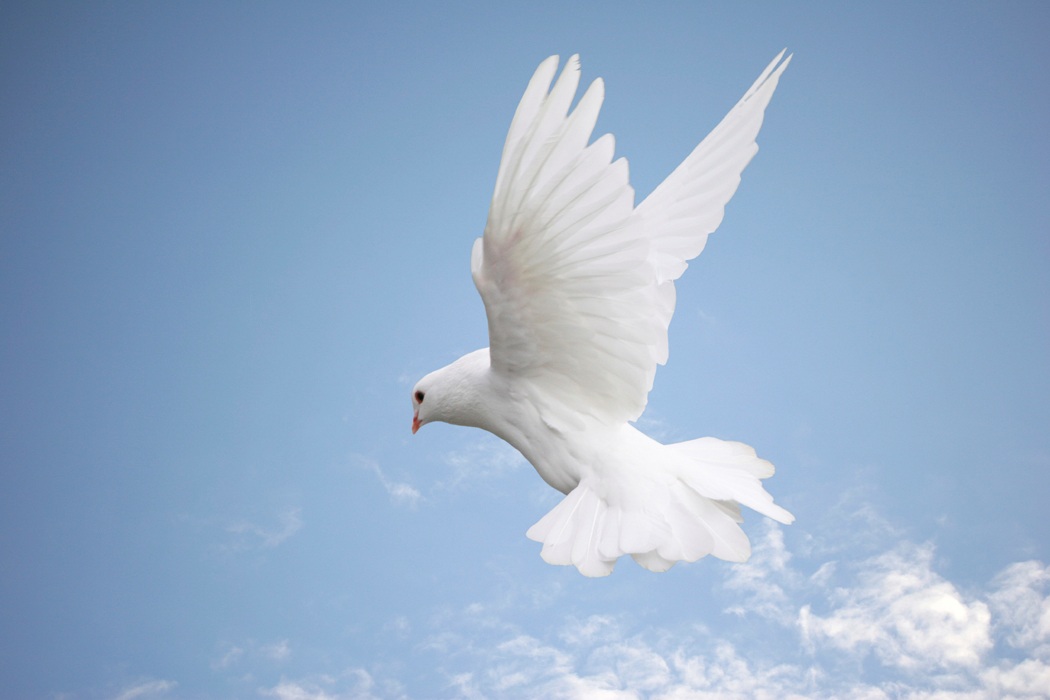 No tenemos el beneficio de sentir físicamente el calor del aliento de Jesús hoy de la misma manera que lo hicieron esos primeros discípulos, pero ¿cómo todavía Jesús respira sobre nosotros hoy?
Jesús sopla sobre nosotros y recibimos el Espíritu Santo a través de su Palabra como discípulos hoy (2 Timoteo 3:16).
La Palabra Crece- Discípulo #8
This Photo by Unknown Author is licensed under CC BY-NC-ND
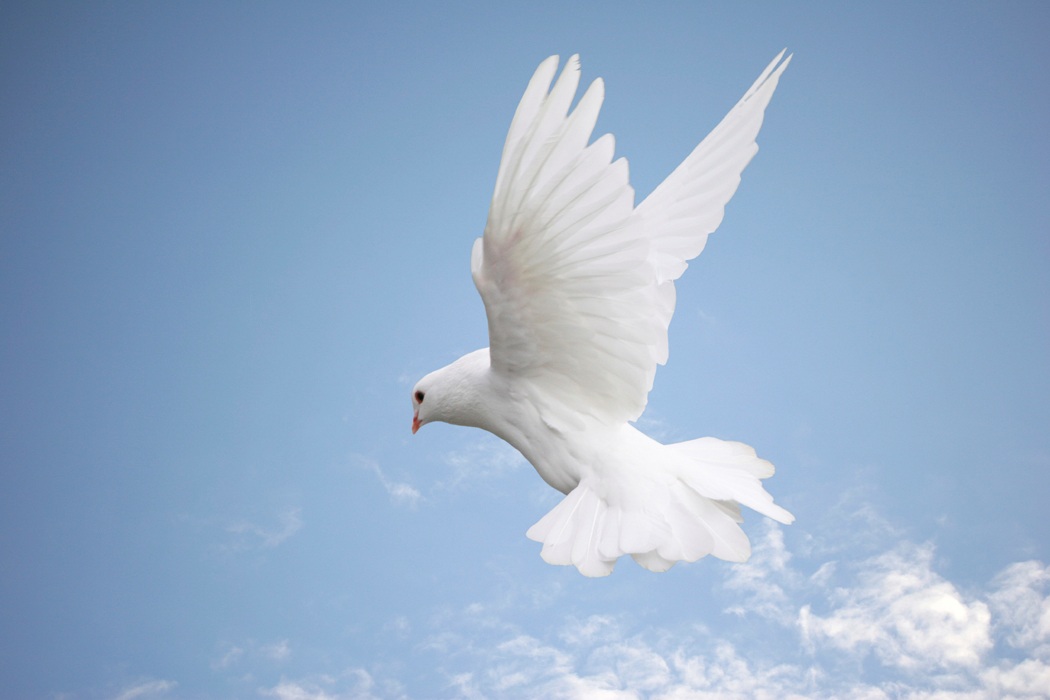 2 Timoteo 3:15-17
Tú desde la niñez has conocido las Sagradas Escrituras, las cuales te pueden hacer sabio para la salvación por la fe que es en Cristo Jesús. 16 Toda la Escritura es inspirada por Dios, y útil para enseñar, para redargüir, para corregir, para instruir en justicia, 17 a fin de que el hombre de Dios sea perfecto, enteramente preparado para toda buena obra.
La Palabra Crece- Discípulo #8
This Photo by Unknown Author is licensed under CC BY-NC-ND
Jesús respira sobre nosotros a través de su Palabra. ¿Cuáles son los resultados según este 2 Timoteo 3:15-17?
El pasaje apunta a tres categorías principales: 
salvación (versículo 15), 
uso de la Palabra (versículo 16) y 
buenas obras (versículo 17).
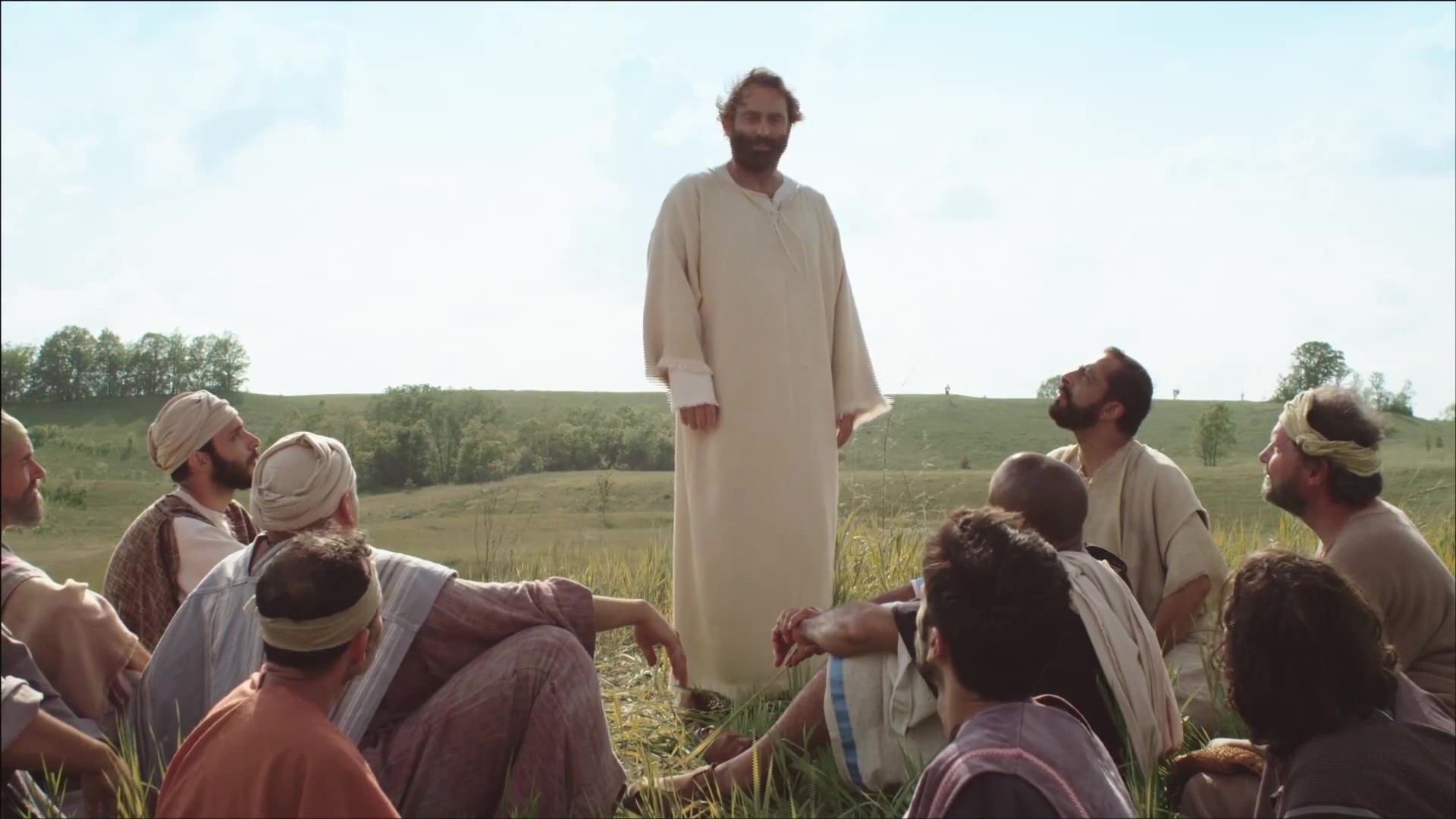 La Palabra Crece- Discípulo #8
This Photo by Unknown Author is licensed under CC BY-NC-ND
La Palabra Crece- Discípulo #8
This Photo by Unknown Author is licensed under CC BY
La Palabra Crece- Discípulo #8
This Photo by Unknown Author is licensed under CC BY-SA
Proyecto final del curso
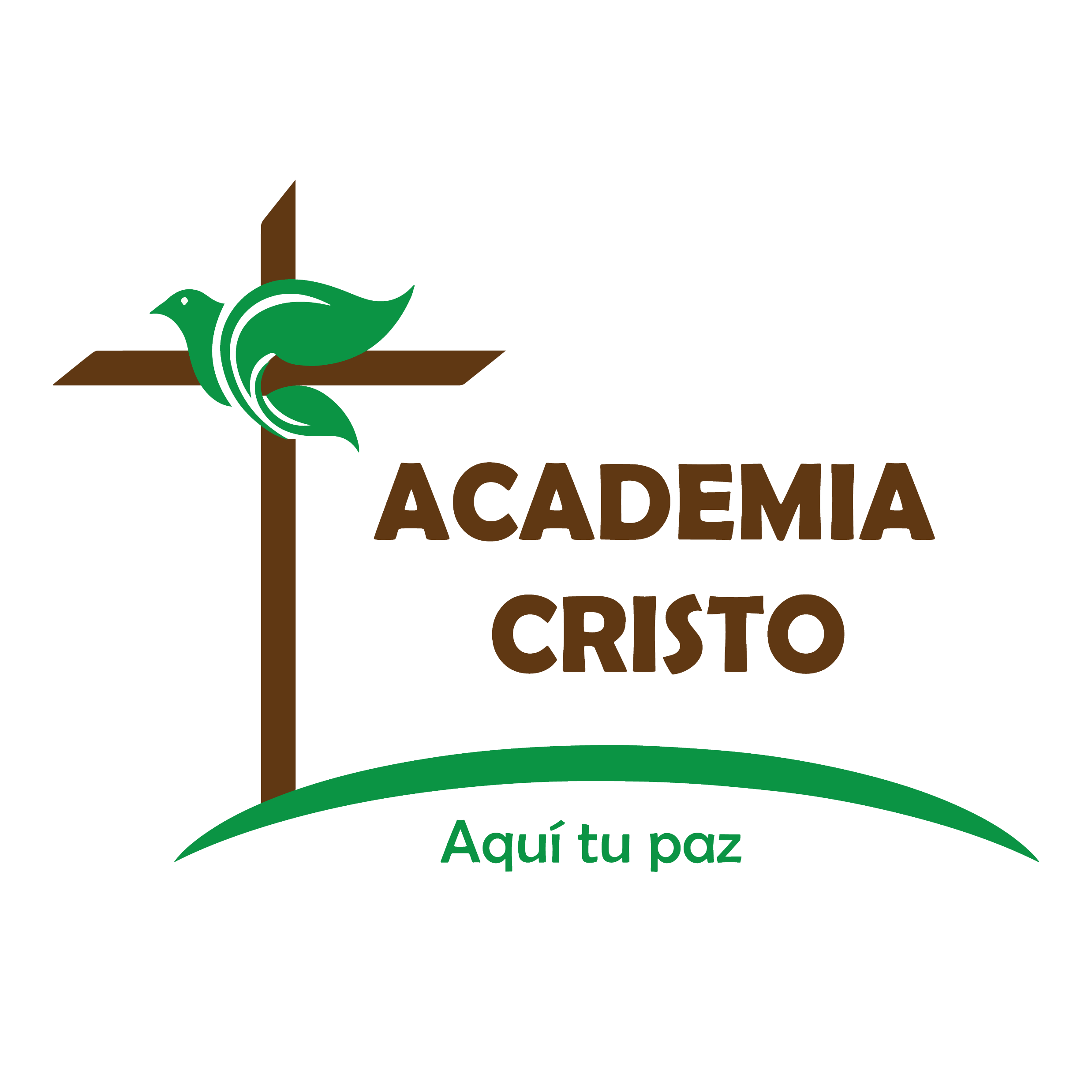 Por lo general, los grupos de WhatsApp se cierran al final del curso.
En este caso permanecerá abierto. El grupo será un lugar para alentarse mutuamente para completar el proyecto final, que es leer el libro de Marcos en 8 días. Cada día leerá dos capítulos y comentará su lectura en el grupo. Aquellos que realicen fielmente la tarea con su grupo habrán “aprobado” la clase.
El propósito es fomentar el hábito de “escuchar a Jesús”.
¿Preguntas?
La Palabra Crece- Discípulo #8
los 5 hábitos de un díscipulo:
Hacer el bien
Ojos abiertos
Hablar con la gente
Orar con y por otras personas
Escuchar a Jesús
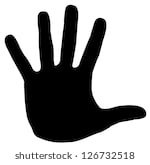 La Palabra Crece- Discípulo #8
La oración
La Palabra Crece- Discípulo #8
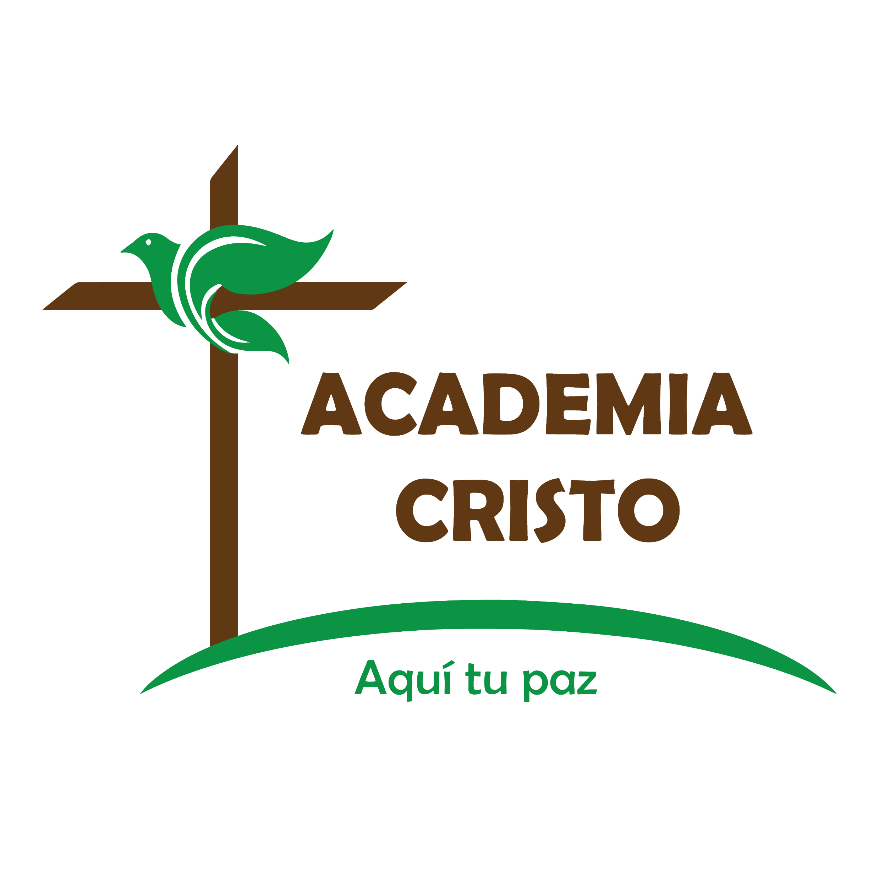 La Palabra Crece- Discípulo
Lección 8